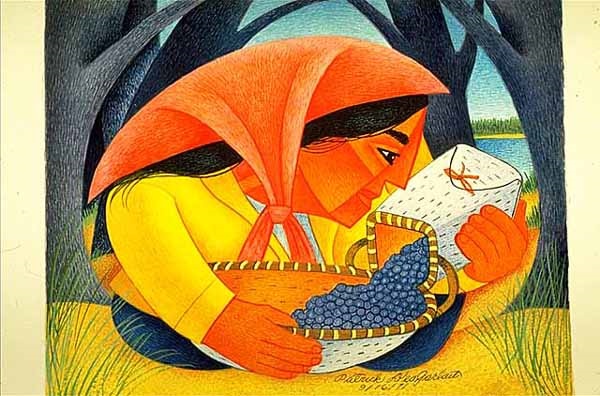 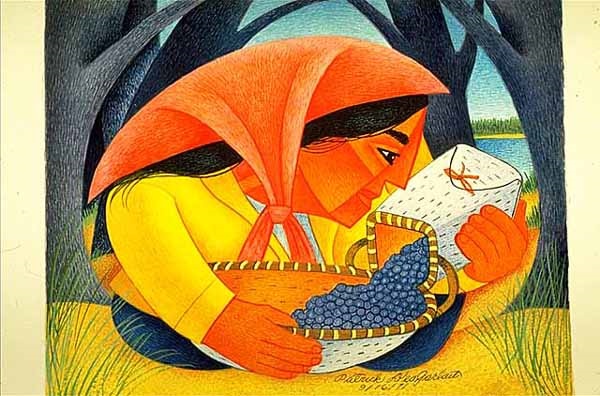 Start deck in “Slide Show” mode, 
and use your up/down arrow keys and/or 
your space bar to advance the slides
University of Minnesota Duluth
Tim Roufs
© 2010-2024
REM
indicates that the materials
are a          REMinder 
and are thus being repeated . . .
REMinder
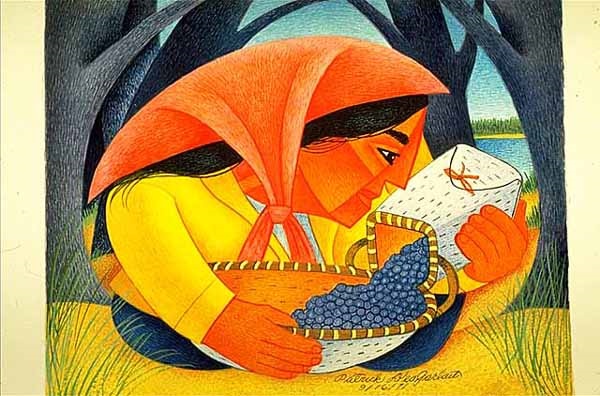 ANTH 3888 
Anthropology of Food
Main
Characteristics of
Anthropology
University of Minnesota Duluth
Tim Roufs
© 2010-2024
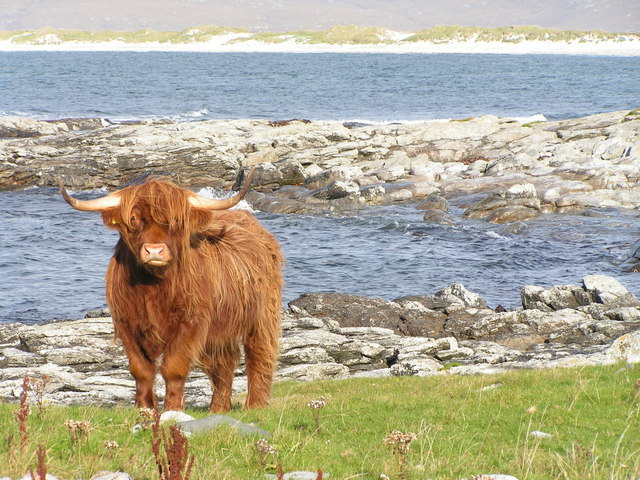 ANTH 3888
Anthropology of Food
Comparative Method 
as a 
Major Approach
University of Minnesota Duluth
Tim Roufs
© 2010-2024
http://en.wikipedia.org/wiki/Highland_cattle
American
Main Characteristics of˄Anthropology
1.	the four fields of general anthropology

culture as a primary concept
comparative method as major approach
holism as a primary theoretical goal
fieldwork as a primary research technique
American
Main Characteristics of˄Anthropology
1.	the four fields of general anthropology

culture as a primary concept
comparative method as major approach
holism as a primary theoretical goal
fieldwork as a primary research technique
Compare . . .
Main Characteristics
comparative method

as a major approach to the study of human behavior

the comparative method compares things (what else would a “comparative” method do?)
Compare . . .
Main Characteristics
comparative method
One form of comparative method was pioneered by Fred Eggan
				(University of Chicago)
“Social anthropology and 
the method of controlled comparison”

American Anthropologist, 56:743-61 (1954)
Compare . . .
Main Characteristics
comparative method
One form of comparative method was pioneered by Fred Eggan
				(University of Chicago)
“Social anthropology and 
the method of controlled comparison”

American Anthropologist, 56:743-61 (1954)
Compare . . .
Main Characteristics
the comparative method compares things for e.g. . . .
In a similar manner Evan D. Fraser and Andrew Rimas compare 
Feast, Famine, and the Rise and Fall of Civilizations 
around the world. . .
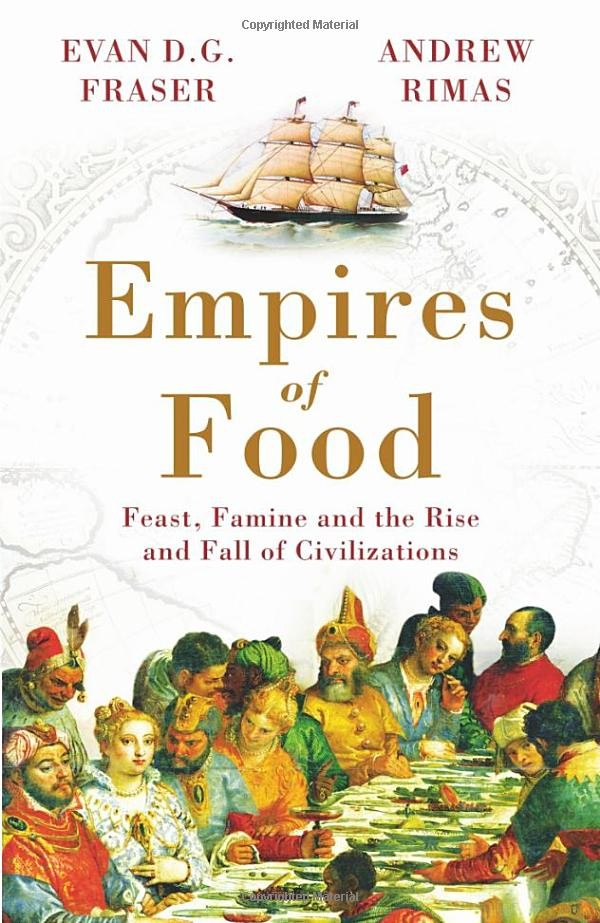 Mesopotamia
China
North America
South America
Europe
Asia
Africa
Pacific Islands
Berkeley: Counterpoint, 2012:
http://www.amazon.com/Empires-Food-Feast-Famine-Civilizations/dp/1582437939/ref=sr_1_1?ie=UTF8&qid=1452654498&sr=8-1&keywords=empires+of+food
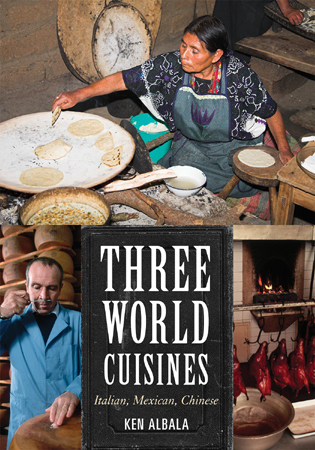 Italian
Mexican
Chinese
comparing cultures and cuisines
Aztec
Maya
Inca
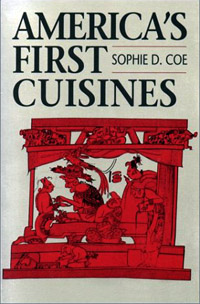 Sophie D. CoeAmerica's First CuisinesAustin: University of Texax Press, 1994.
comparing cultures and cuisines
www.d.umn.edu/cla/faculty/troufs/anthfood/aftexts.html#title
Aztec
Maya
Inca
Sophie D. CoeAmerica's First CuisinesAustin: University of Texax Press, 1994.
comparing cultures and cuisines
www.d.umn.edu/cla/faculty/troufs/anthfood/aftexts.html#title
Text
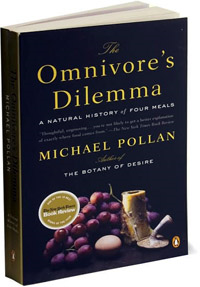 comparing . . .
Omnivore’s Dilemma: A Natural History of Four Meals.NY: Penguin, 2013.
www.d.umn.edu/cla/faculty/troufs/anthfood/aftexts.html#title
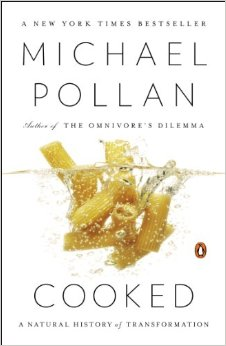 Comparing food transformation by . . .
 
Fire (Roasting) 
Water (Boiling) 
Air (Baking) 
Earth (Fermenting)
comparing . . .
Cooked: A Natural History of Transformation.NY: Penguin, 2013.
www.d.umn.edu/cla/faculty/troufs/anthfood/aftexts.html#title
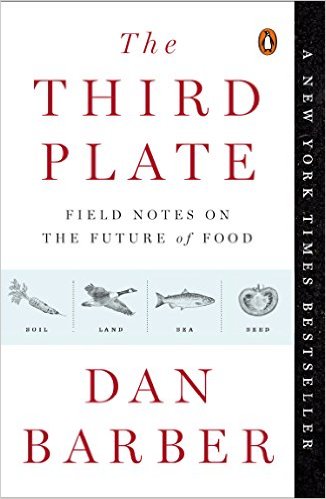 Comparing food transformation by . . .
 
Soil
Land
Sea 
Seed
Third Plate: Field Notes on the Future of Food
NY: Penguin, 2014.
http://www.amazon.com/Third-Plate-Field-Notes-Future/dp/0143127152/ref=sr_1_1?ie=UTF8&qid=1452655502&sr=8-1&keywords=the+third+plate
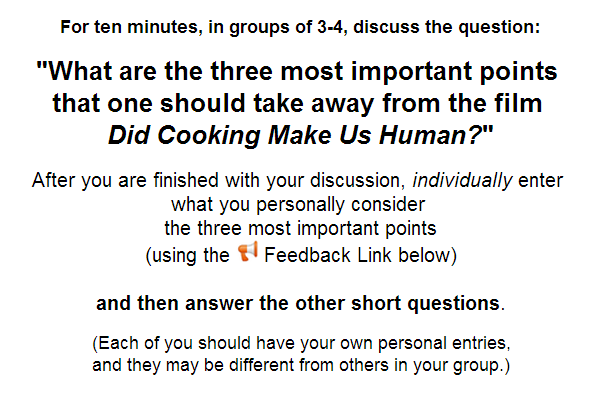 comparing films in class
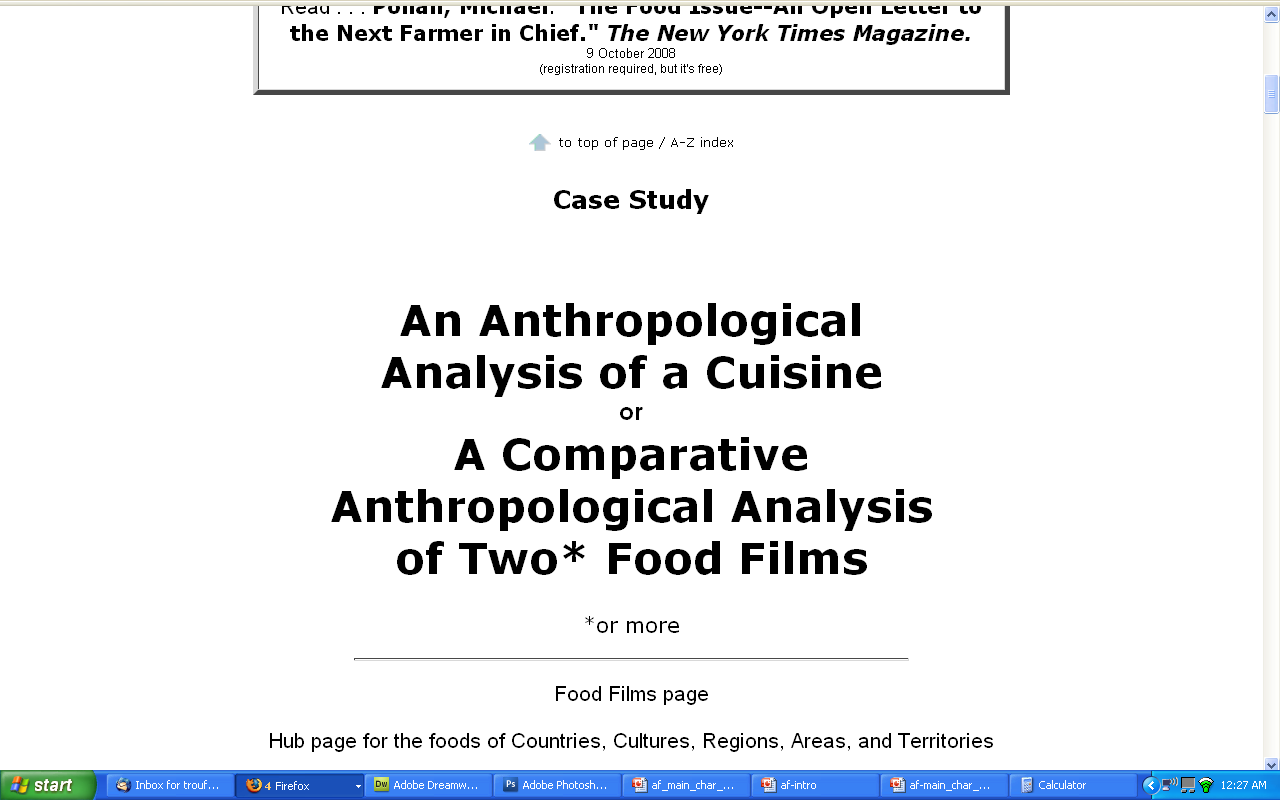 comparing cultures represented in two 
“food flicks”
Extra Credit
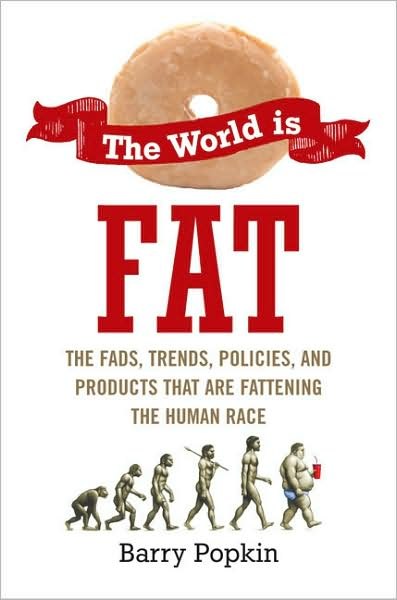 Penguin Avery, 2009
The Popkin, 1950s
“typical multigenerational American family”
and 3 children
Superior, WI, U.S.A.

The “Jones, ” 2006
and 2 children
Suburban Cleveland, U.S.A.

Cesar and Ana Garcia
and 4 children
Immigrant Mexicans from Chiapas Mexico
Suburban Los Angeles

Rahul Desai and His Wife
and 4 children
Uttar Pradesh, Northern India

Gopal and Noopur Patel
and 3 children
Uttar Pradesh, Northern India
studied how lifestyle changes over the long term have affected the body composition of 

Americans
80,000+ and 20,000

Chinese
22,000+
200+ communities

Russians
11,000+
300+ communities

Brazilians
Filipinos
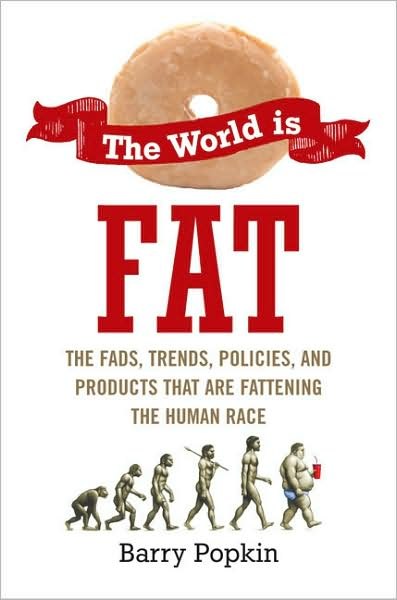 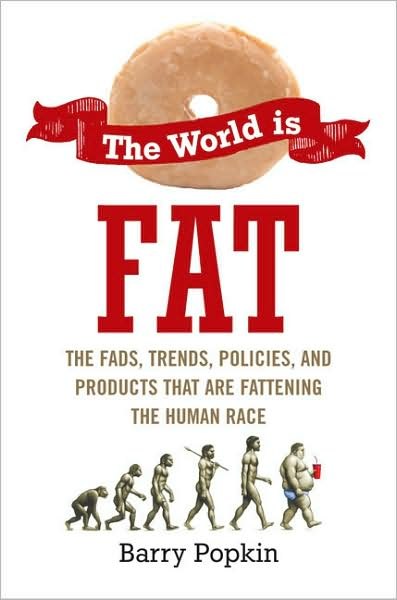 Penguin Avery, 2009
The Popkin, 1950s
“typical multigenerational American family”
and 3 children
Superior, WI, U.S.A.

The “Jones, ” 2006
and 2 children
Suburban Cleveland, U.S.A.

Cesar and Ana Garcia
and 4 children
Immigrant Mexicans from Chiapas Mexico
Suburban Los Angeles

Rahul Desai and His Wife
and 4 children
Uttar Pradesh, Northern India

Gopal and Noopur Patel
and 3 children
Uttar Pradesh, Northern India
studied how lifestyle changes over the long term have affected the body composition of 

Americans
80,000+ and 20,000

Chinese
22,000+
200+ communities

Russians
11,000+
300+ communities

Brazilians
Filipinos
including Superior, WI
(his home town)
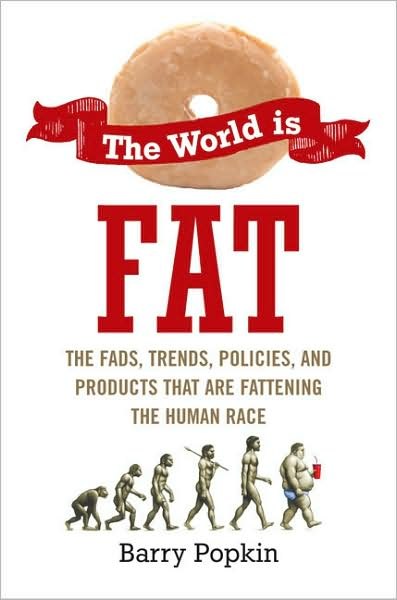 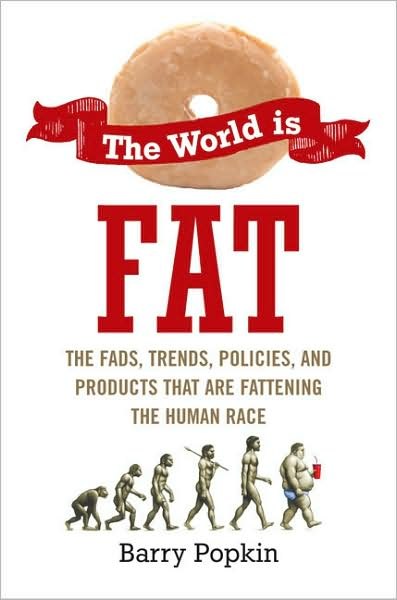 Penguin Avery, 2009
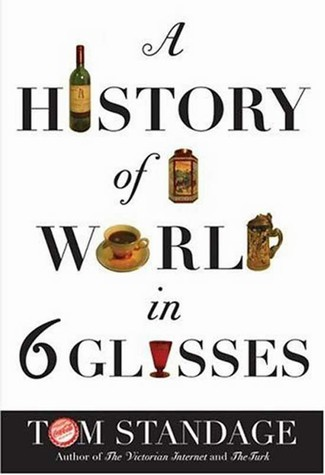 comparing  beer, wine, spirits, 
coffee, tea, Coca-Cola
Videos
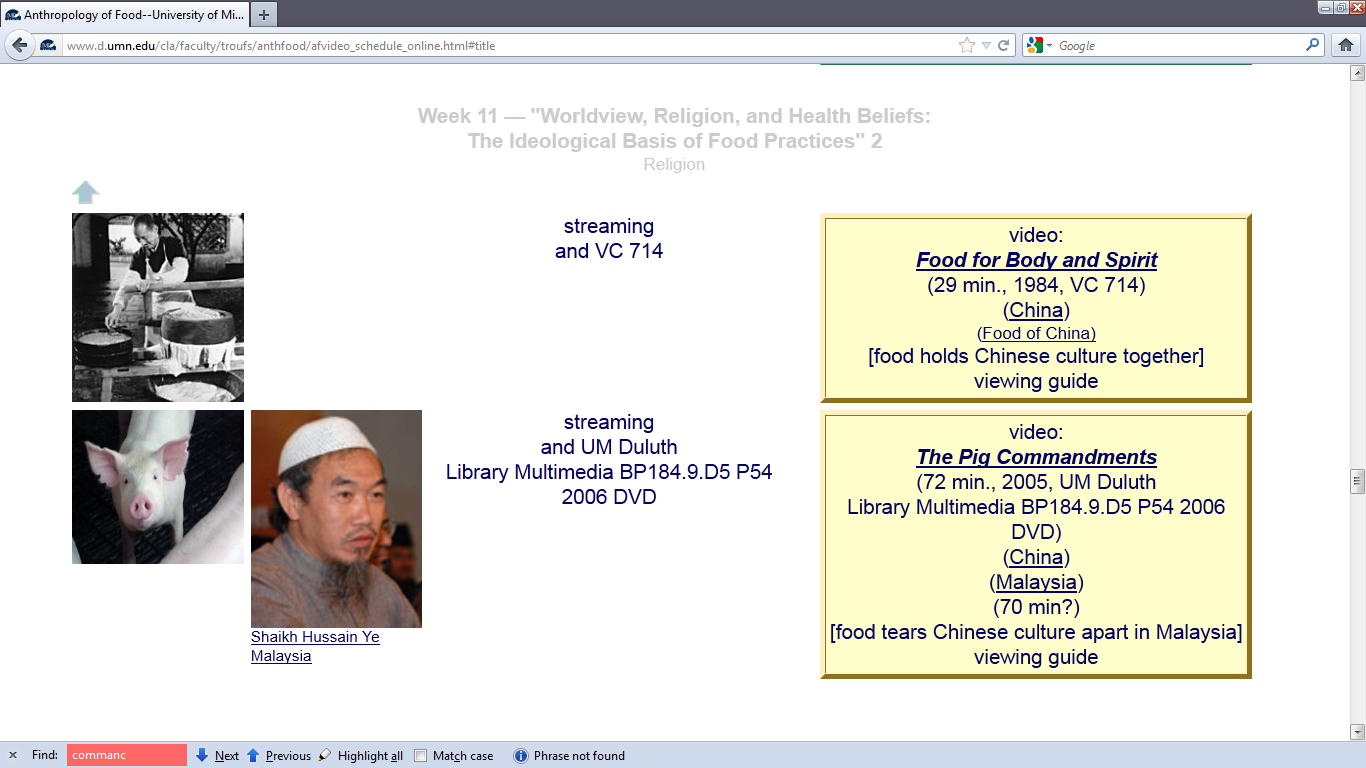 a controlled comparison of—
Chinese : Buddhism : Food
in China and Malaysia
Compare . . .
Main Characteristics
and items like “culture bound syndromes” are compared with similar phenomena that are thought to be “universal” . . . .
Main Characteristics
comparative method
often, for e.g.,  
folks compare things regionally in an attempt 
to understand process
Compare . . .
Main Characteristics
comparative method
Other methods .  .  .
process

essentially refers to 
how things change
or
how things came to be 
the way they are now
compare things regionally
in an attempt to understand process
Compare . . .
Main Characteristics
comparative method
Other methods .  .  .
process

essentially refers to 
how things change
or
how things came to be 
the way they are now
compare things regionally
in an attempt to understand process
Compare . . .
Main Characteristics
the comparative method compares things for e.g. . . .
David Montgomery compares what happens when great civilizations around the world ignore problems they are having with top soil . . . 

Spoiler: All failed
Compare . . .
Main Characteristics
the comparative method compares things for e.g. . .
David Montgomery compares what happens when great civilizations around the world ignore problems they are having with top soil . . . 

Spoiler: All failed
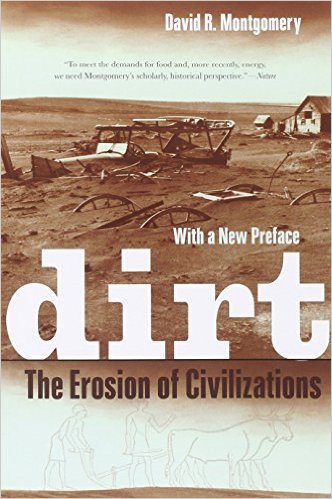 Mesopotamia
China
North America
South America
Europe
Asia
Africa
Pacific Islands
Berkeley: University of California, 2012
http://www.amazon.com/Empires-Food-Feast-Famine-Civilizations/dp/1582437939/ref=sr_1_1?ie=UTF8&qid=1452654498&sr=8-1&keywords=empires+of+food
Compare . . .
Main Characteristics
the comparative method compares things for e.g. . . .
David Montgomery compares what happens when great civilizations around the world ignore problems they are having with top soil . . . 

Spoiler: All failed
Compare . . .
Main Characteristics
the comparative method compares things, for e.g., process of domestication / civilization

maize 	– 	Mexico
wheat 	– 	Turkey
rice 		– 	China
manioc 	– 	Brazil
millet 	– 	Africa
Compare . . .
Main Characteristics
the comparative method compares things, for e.g., process of domestication / civilization

maize 	– 	Mexico
wheat 	– 	Turkey
rice 		– 	China
manioc 	– 	Brazil
millet 	– 	Africa
Compare . . .
Main Characteristics
the comparative method compares things, for e.g., process of domestication / civilization

maize 	– 	Mexico
wheat 	– 	Turkey
rice 		– 	China
manioc 	– 	Brazil
millet 	– 	Africa
Compare . . .
Main Characteristics
the comparative method compares things, for e.g., process of domestication / civilization

maize 	– 	Mexico
wheat 	– 	Turkey
rice 		– 	China
manioc 	– 	Brazil
millet 	– 	Africa
Origin of Domestication for Selected Plants
Compare . . .
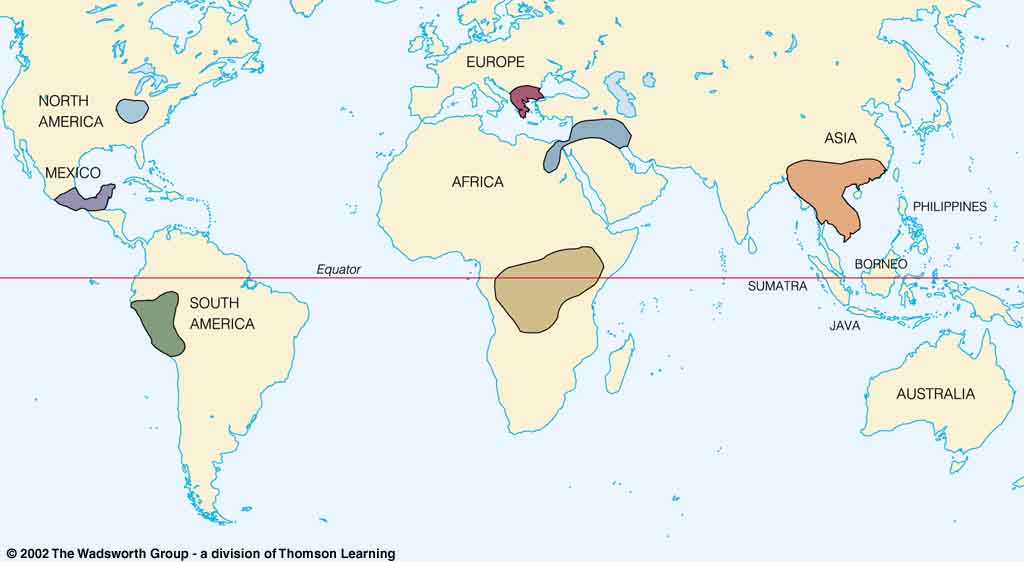 wheat
10,500 ybp
maize
4,200 ybp
rice
7,000 ybp
manioc
4,200 ybp
millet
4,000 ybp
Understanding Physical Anthropology and Archaeology, 9th Ed., p. 342.
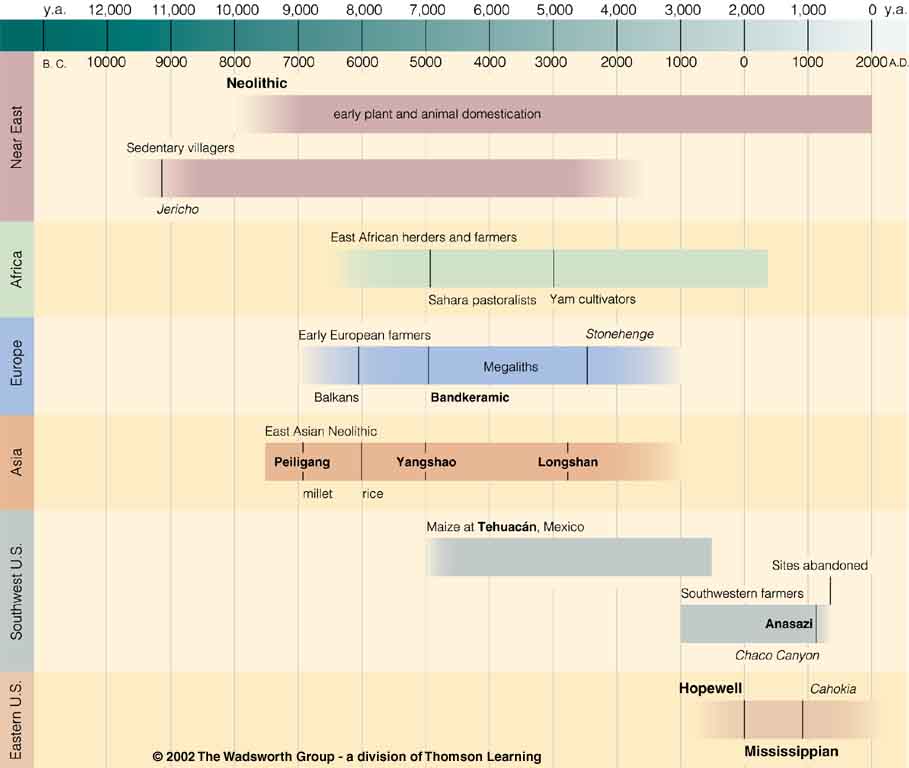 Neolithic
Time line for Ch. 14  Food Production
Understanding Physical Anthropology and Archaeology, 9th Ed., p. 333.
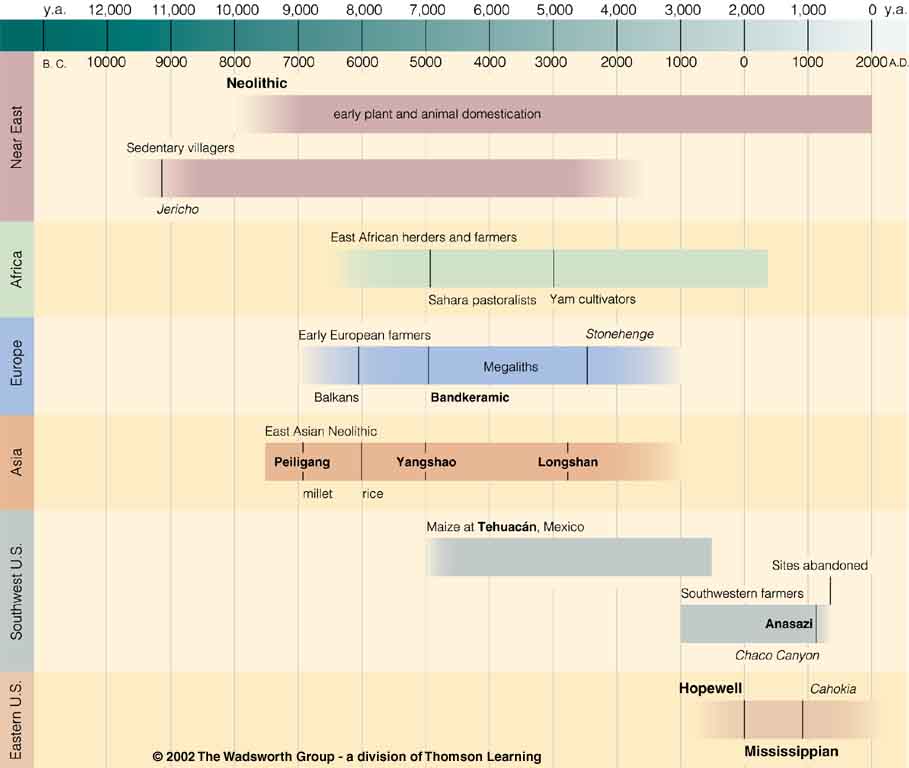 Chapter 14
 
Understanding Physical Anthropology and Archaeology, 9th Ed.

“Food Production”

A Biocultural Revolution
Neolithic
Time line for Ch. 14  Food Production
Understanding Physical Anthropology and Archaeology, 9th Ed., p. 333.
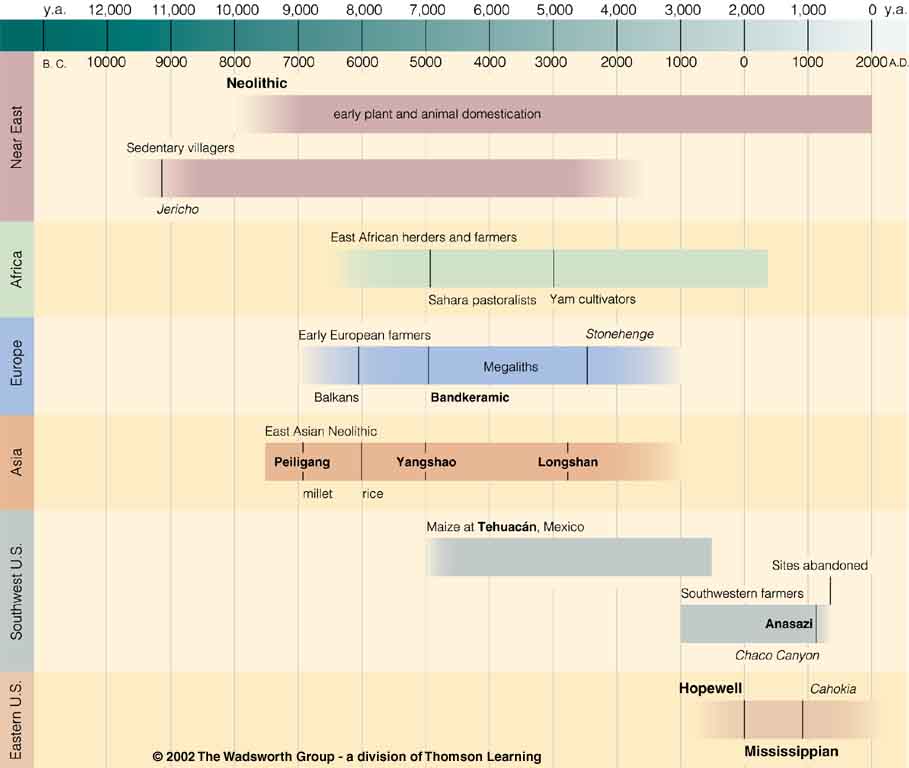 Neolithic
Tehuacán
Time line for Ch. 14  Food Production
Understanding Physical Anthropology and Archaeology, 9th Ed., p. 333.
Compare . . .
Tehuacán Valley, Puebla, Mexico
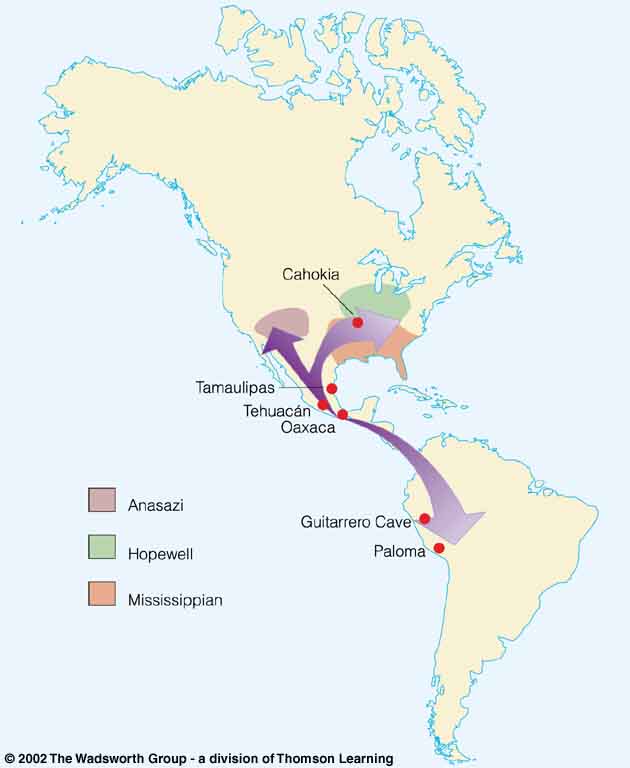 maize
4,200 ybp
Understanding Physical Anthropology and Archaeology, 8th Ed., p. 432.
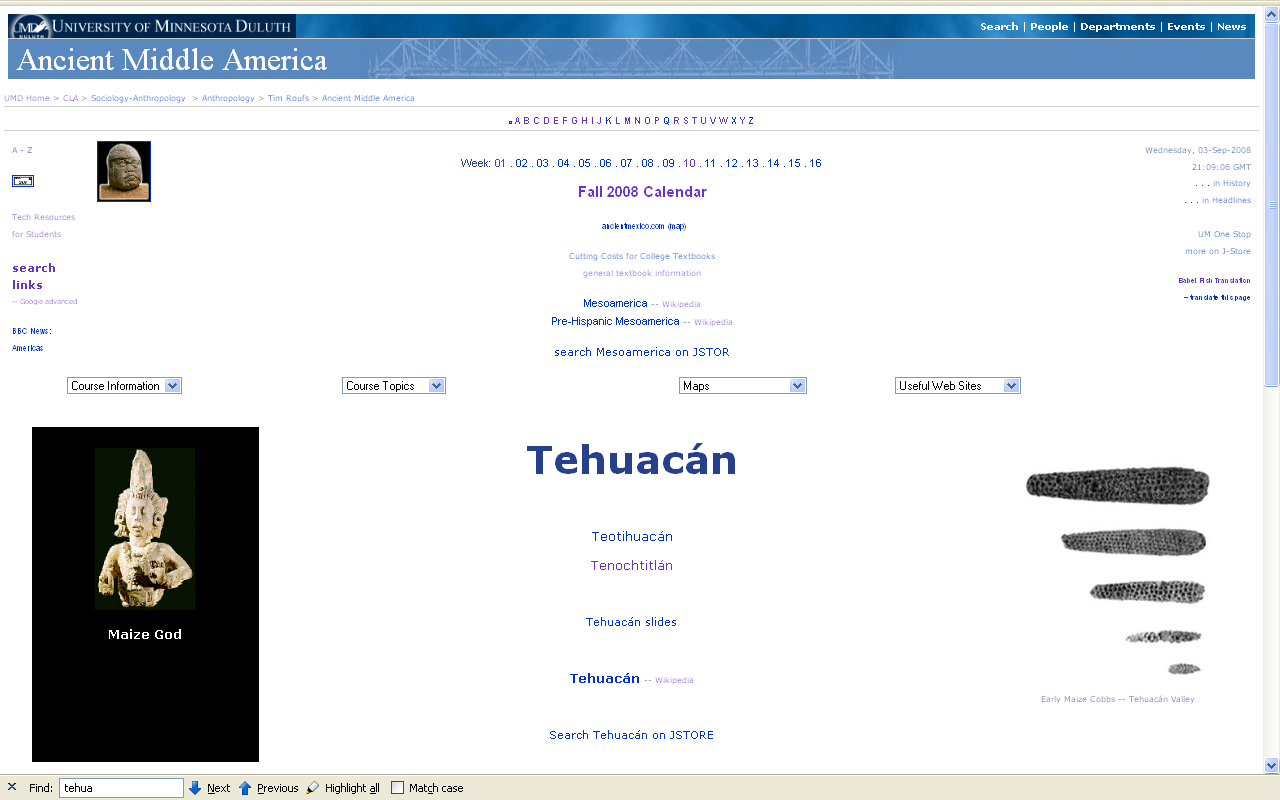 www.d.umn.edu/cla/faculty/troufs/anth3618/matehuac.html#title
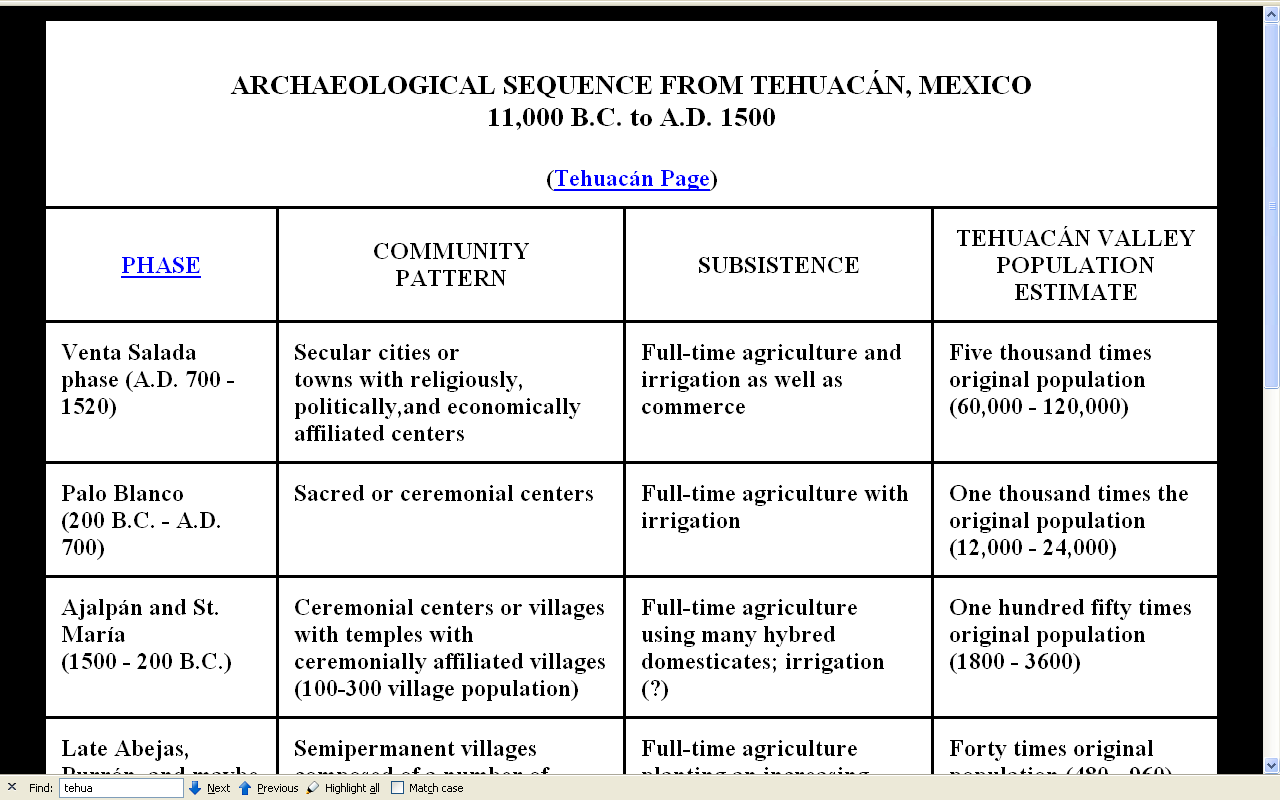 www.d.umn.edu/cla/faculty/troufs/anth3618/matehuac.html#title
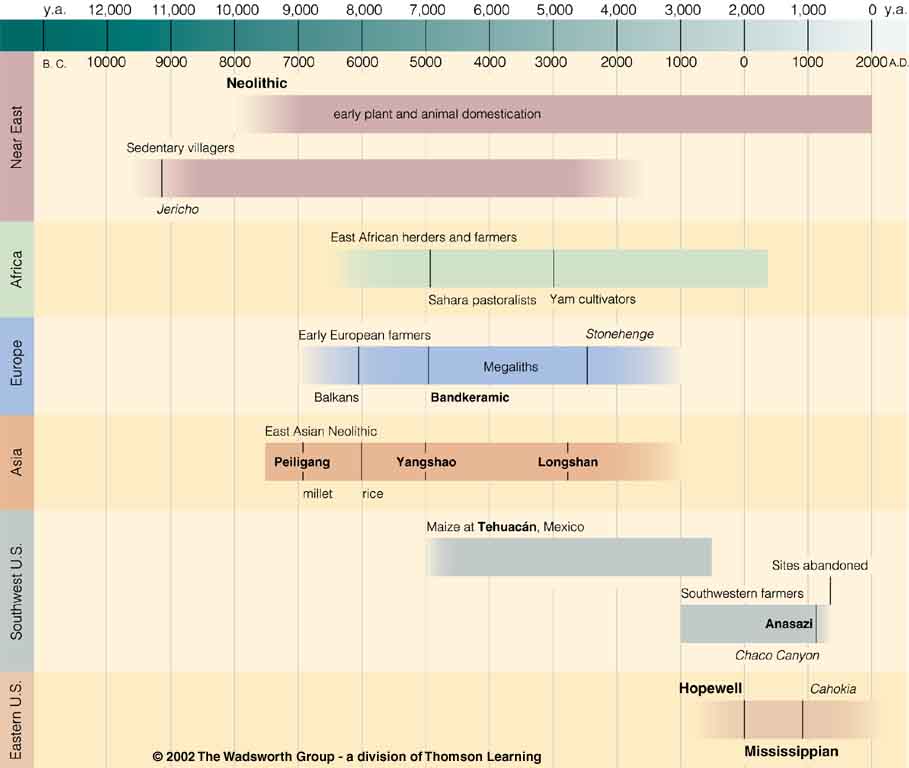 Neolithic
Time line for Ch. 14  Food Production.
Understanding Physical Anthropology and Archaeology, 9th Ed., p. 333.
The Neolithic Revolution
=
The Agriculture  Revolution
Compare . . .
Early Neolithic sites
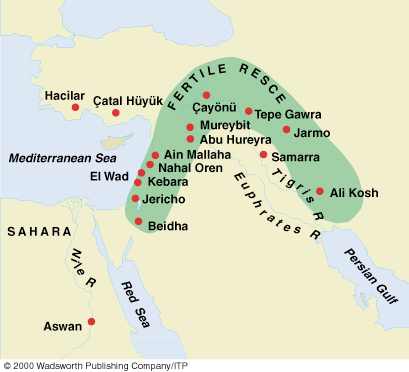 Understanding Physical Anthropology and Archaeology, 9th Ed., p. 349.
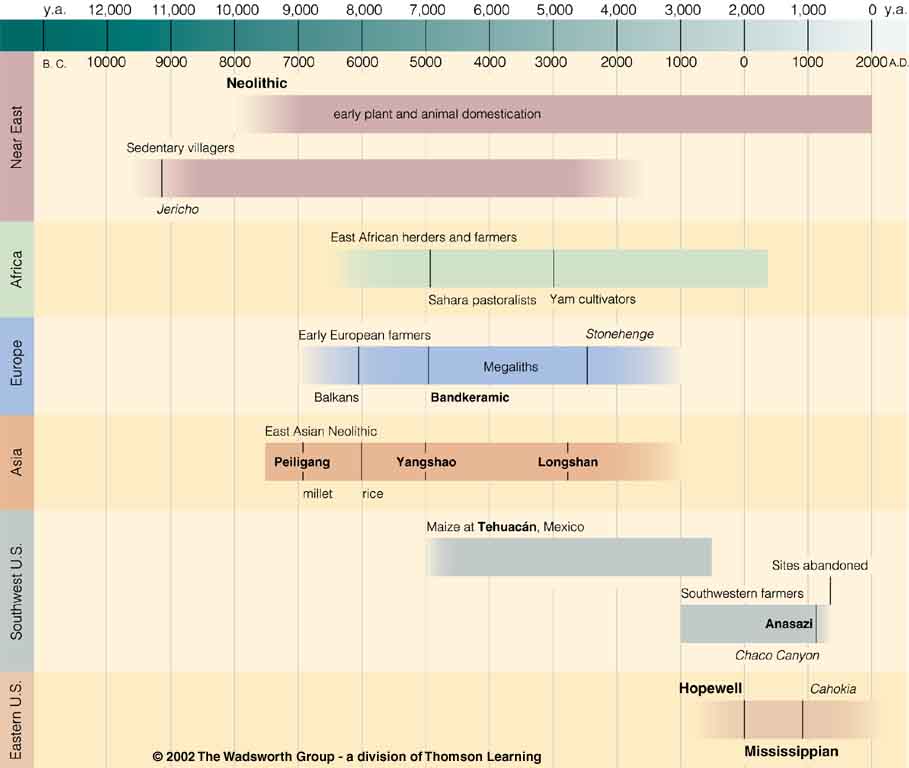 Neolithic
Time line for Ch. 14  Food Production
Understanding Physical Anthropology and Archaeology, 9th Ed., p. 333.
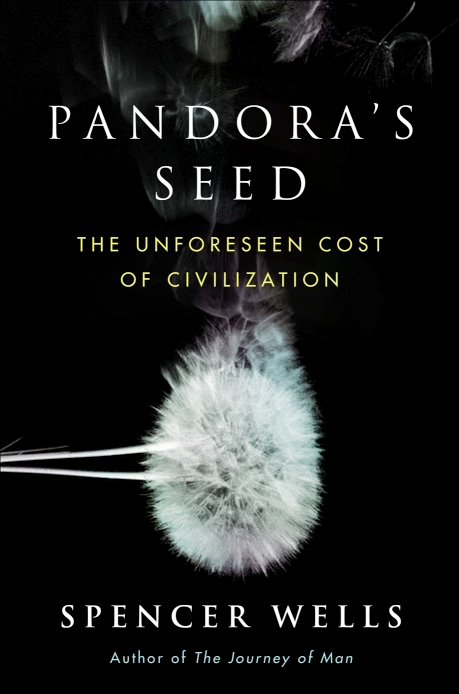 Main Characteristics in a Nutshell
American
Main Characteristics of˄Anthropology
1.	the four fields of general anthropology

culture as a primary concept
comparative method as major approach
holism as a primary theoretical goal
fieldwork as a primary research technique
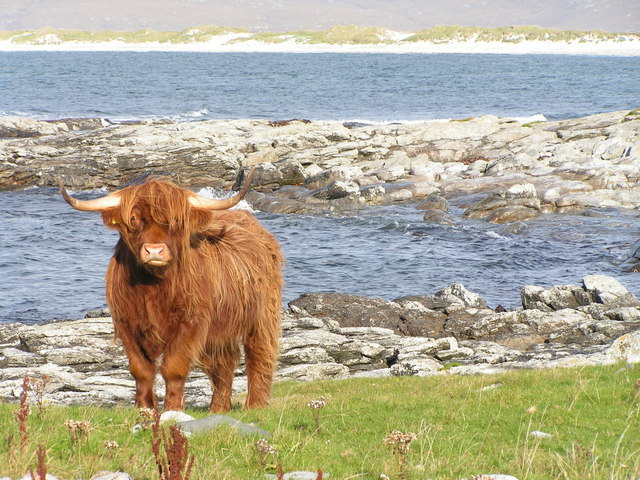 The End
Comparative Method 
as a 
Major Approach
University of Minnesota Duluth
Tim Roufs
© 2010-2024
http://en.wikipedia.org/wiki/Highland_cattle